銘傳大學 與 產業能率大學雙聯學制
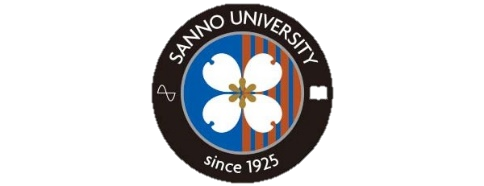 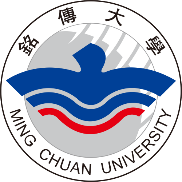 113.10.15
何謂 雙聯學制?
取得學分、規定門檻均能滿足雙方學校規定，
    取得兩校學位。應日系與產業能率大學管理行
    銷學系的雙聯學制修業期滿、成績合格並且符
    合兩校畢業條件者，得共同授予學士學位。
繳交銘傳學費
留學日本兩年
名額最多4名
何謂 雙聯學制?
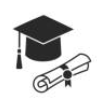 同時符合兩校畢業標準

→取得兩校學士學位

1.銘傳大學應用日語學系
2.產業能率大學管理行銷學系
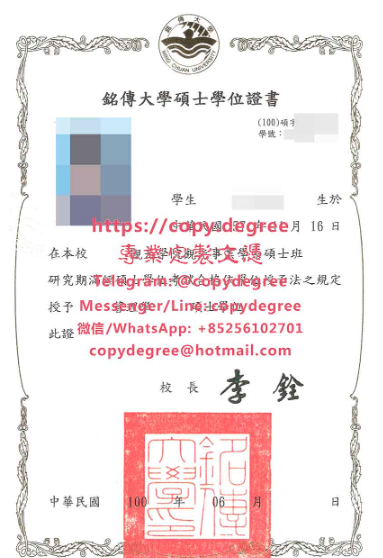 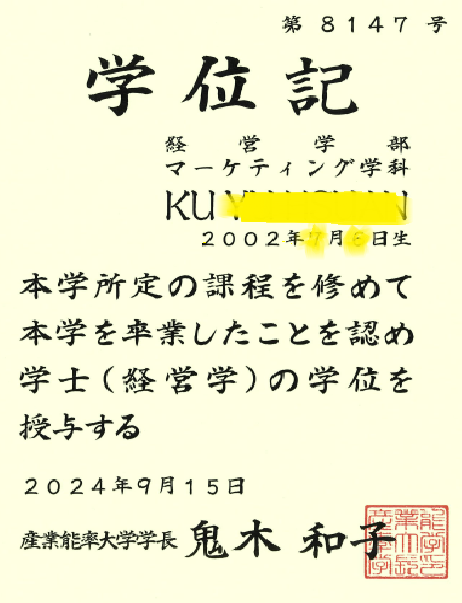 銘傳大學      產業能率大學
學士學位      學士學位
何謂 雙聯學制?
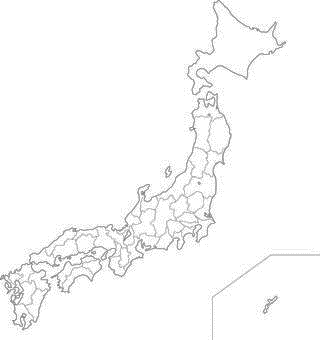 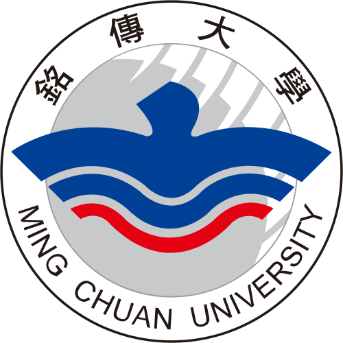 大一
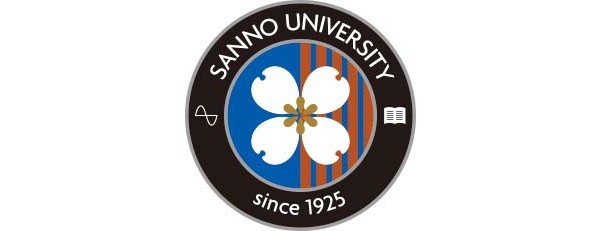 大二
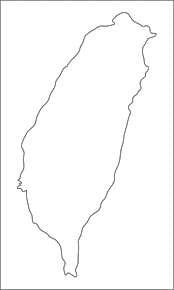 Tokyo
日語文化
管理行銷
大三
Taoyuan
日語習作
日語翻譯
日語表達能力演練
日本社會與文化
日本童話選讀
日本文學與媒體
行銷企劃
企業管理的基礎
管理機能與運作
消費者行為心理學
數位行銷策略
就業支援專題
大四
產業能率大學課程   產能雙聯組 共40科目
大三(上)
大三(下)
大四(下)
大四(上)
何謂 雙聯學制?
大一 大二
銘傳大學
全額
學雜費
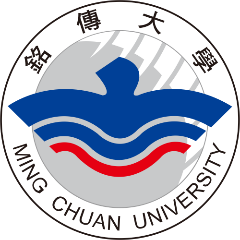 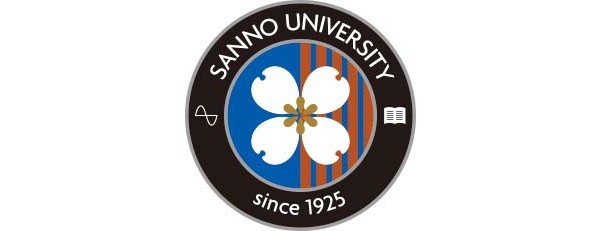 大三 大四
產業能率大學
0學雜費
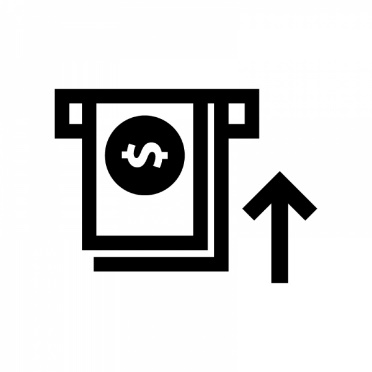 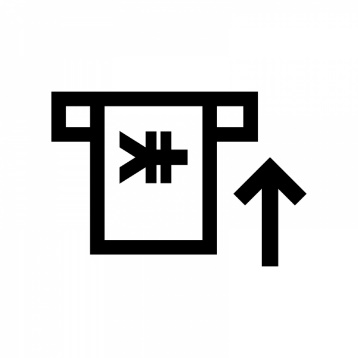 ×
雙聯學制與短期留學費用
雙聯學制資格
雙聯留學注意事項
MCU
畢業門檻
各項規定與準則 以各學年度學校公告為準
MCU
畢業門檻
雙聯留學注意事項
在日本修讀相關課程申請抵免
文學  (大一文賞)通過
體適能(大二)通過 可檢測
通識課程12學分  早點修
資訊  (大一資訊課程)通過
修好可以在日本免修
英文(多益550分/校定必修)
應日系大一~二專業課程
日本歷史  日本地理 
中級日語讀本…
服務學習   16小時服務/報告/發表
(系辦服務也可以)
A  J
畢業門檻
雙聯留學注意事項--應日系
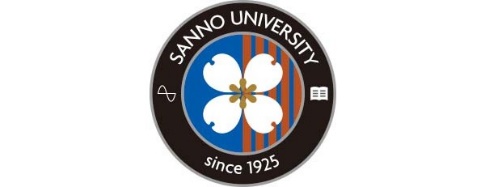 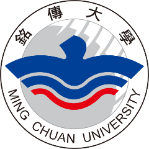 アサーティブ・コミュニケーション
JLPT NI
合格
多元畢業專題
進路支援ゼミⅢ（必修）
畢業學分: 128學分
校定必修
16學分
應用日語組
產能雙聯組
專業必修(大一~大二)
37學分
專業必修
57學分
通識
12學分
專業選修
63學分
專業選修
43學分
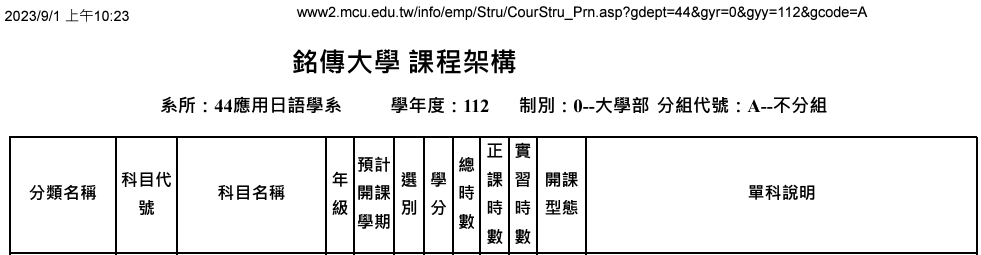 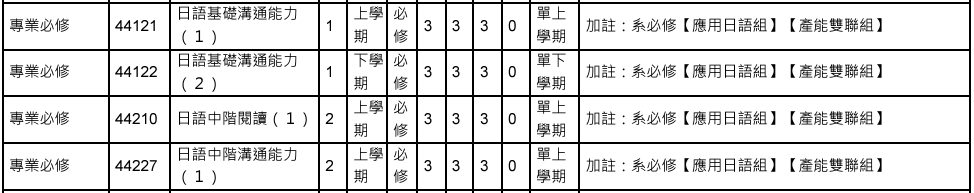 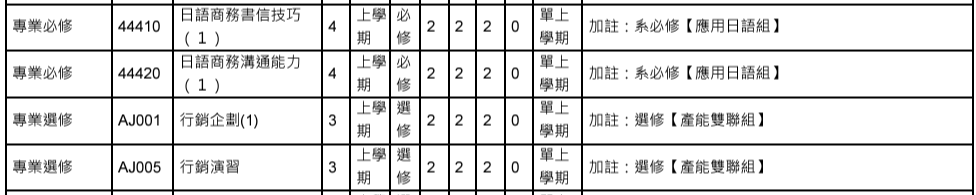 産業能率大学　SANNO UNIVERSITY
自由が丘キャンパス　東京都世田谷区
経営学部
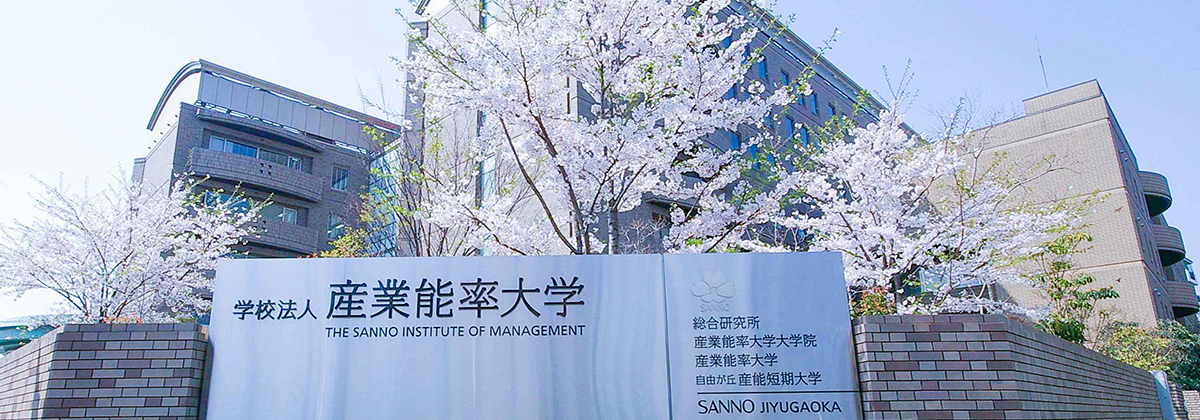 経営学科
マーケティング学科
情報マネジメント学部
湘南キャンパス　　　　神奈川県伊勢原市
現代マネジメント学科
代官山キャンパス　　　東京都目黒区
東京駅キャンパス
サンデー毎日と大学通信、910校のアンケート調査
サンデー毎日2020．9.13　pp．75－81
産業能率大学
銘傳與產能
1990-2010　暑期日本語研修團
               締結姊妹校
1996-2005    暑期中國語研修團
2012-2021     短期留學
2017-現在     體育交流團
2018-現在     異文化研修團
2019-現在     滑雪團
2022-現在     雙聯學制
産業能率大学
銘傳
大学
銘傳 產能 交流
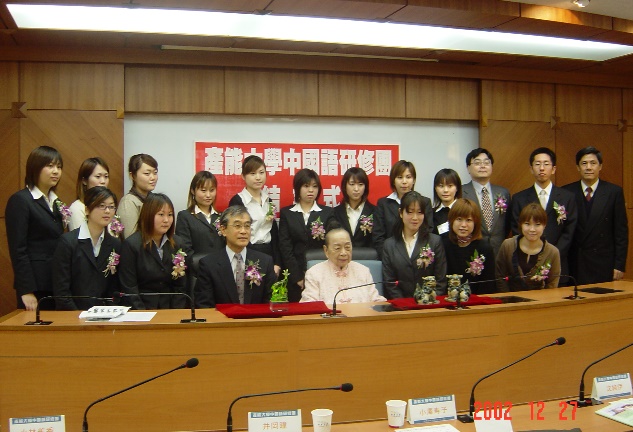 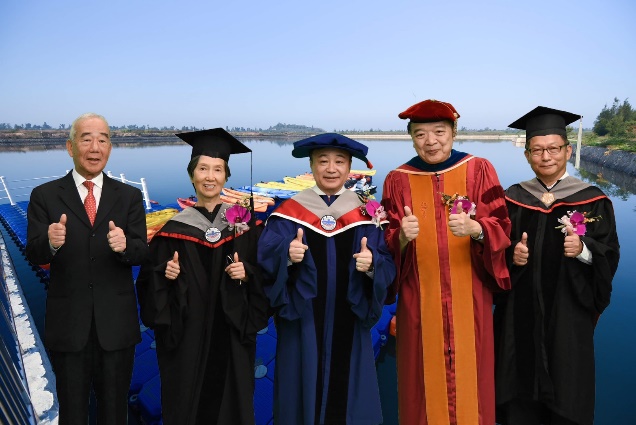 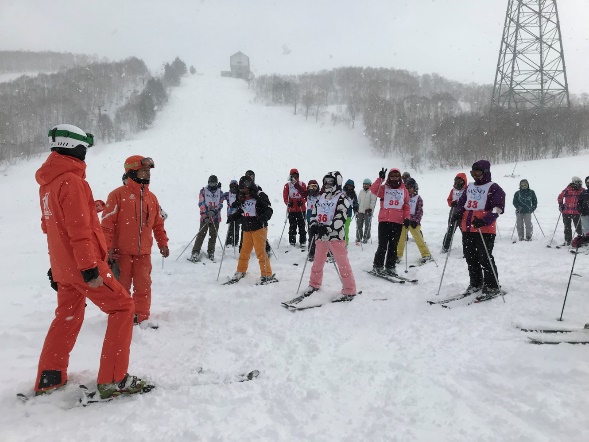 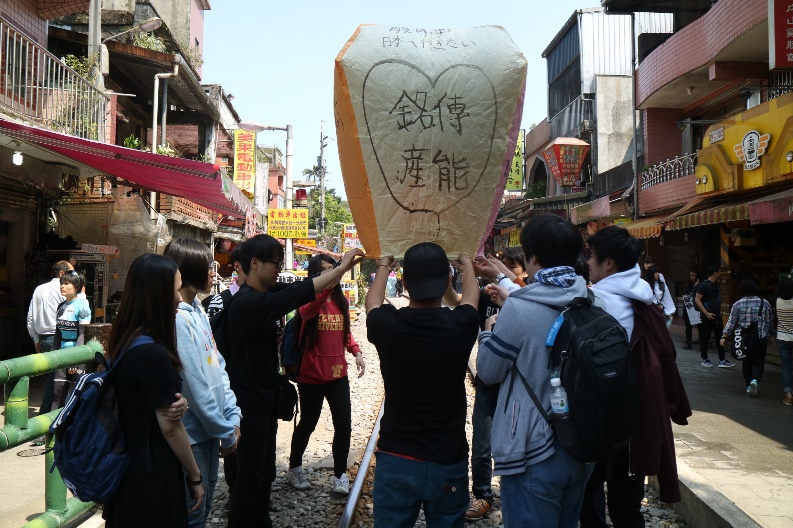 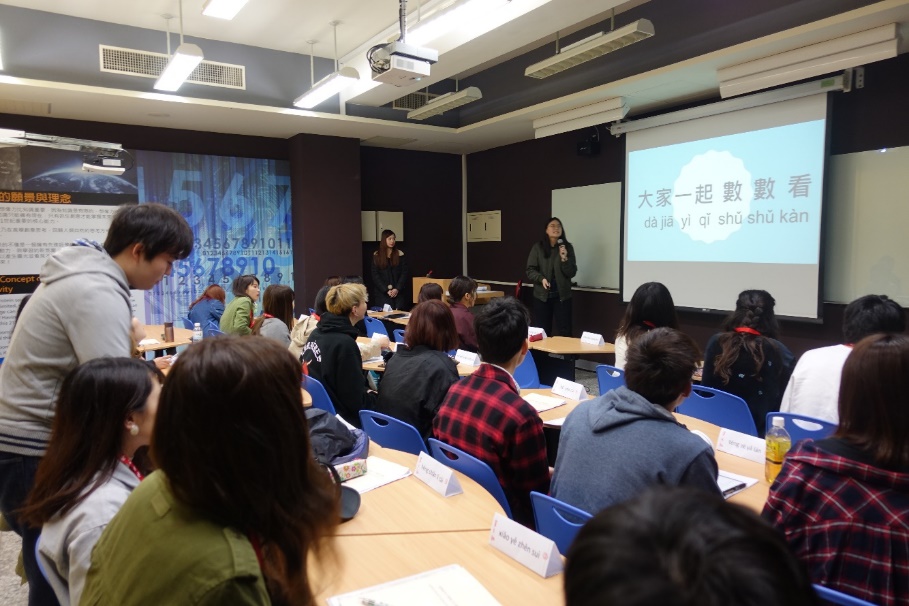 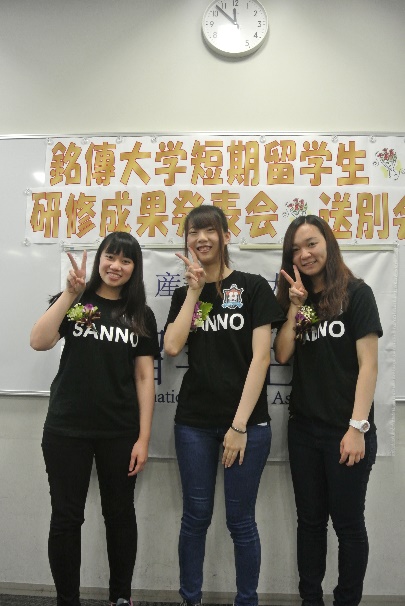 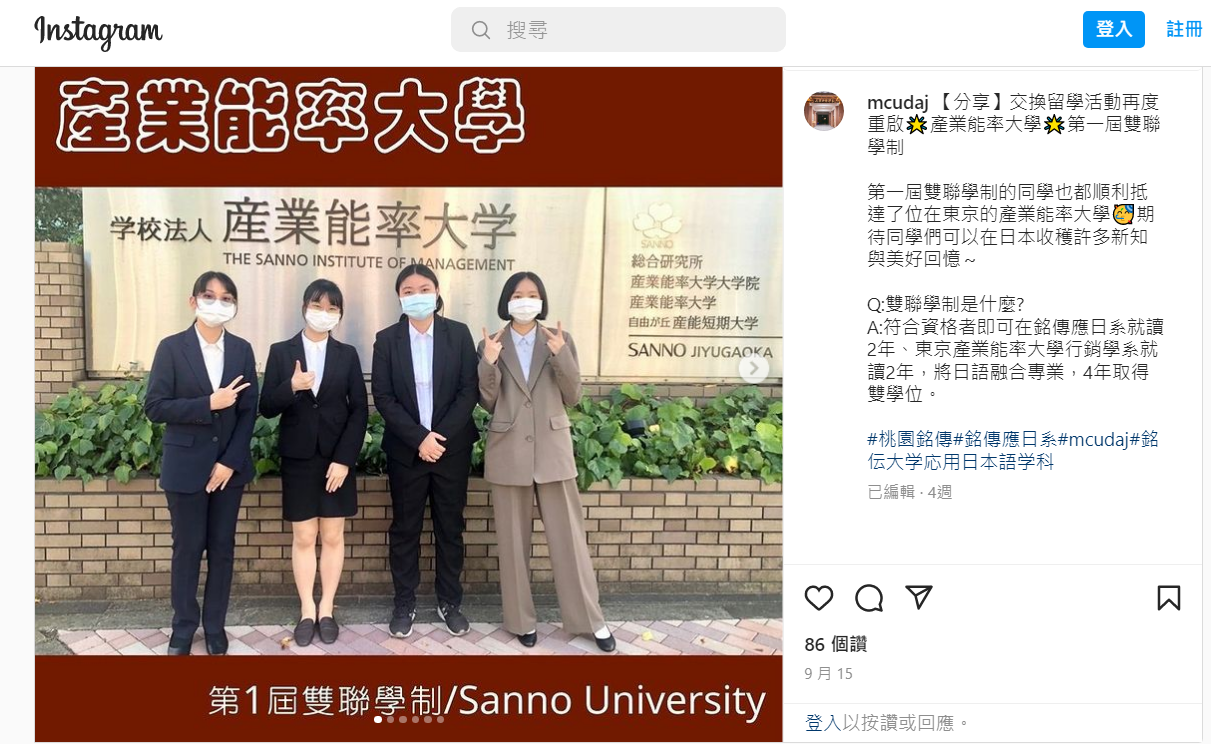 產業能率大學 留學住宿
GREEN SHARE 宮崎台
〒216-0035 
神奈川県川崎市宮前区馬絹 6-23-12
東急田園都市線『宮崎台』駅10分鐘
電車通勤費約3,120日圓/月
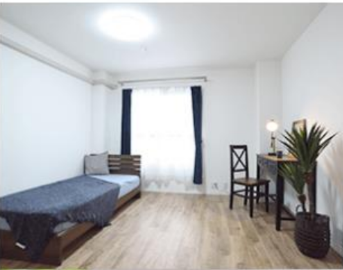 ⚫ 住宿契約金:30,000日圓(一次費用)
⚫ 當月房租:47,000日圓
⚫ 管理費:20,000日圓(包含水電煤氣、網路)
⚫ 床具用品:11,000日圓(一次費用)
合計:108,000日圓  (不含床具97,000日圓)
114學年雙聯學制甄選方式與日程
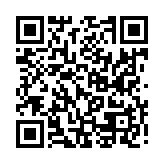 114學年雙聯學制甄選方式與日程
Q  &  A      問題與討論
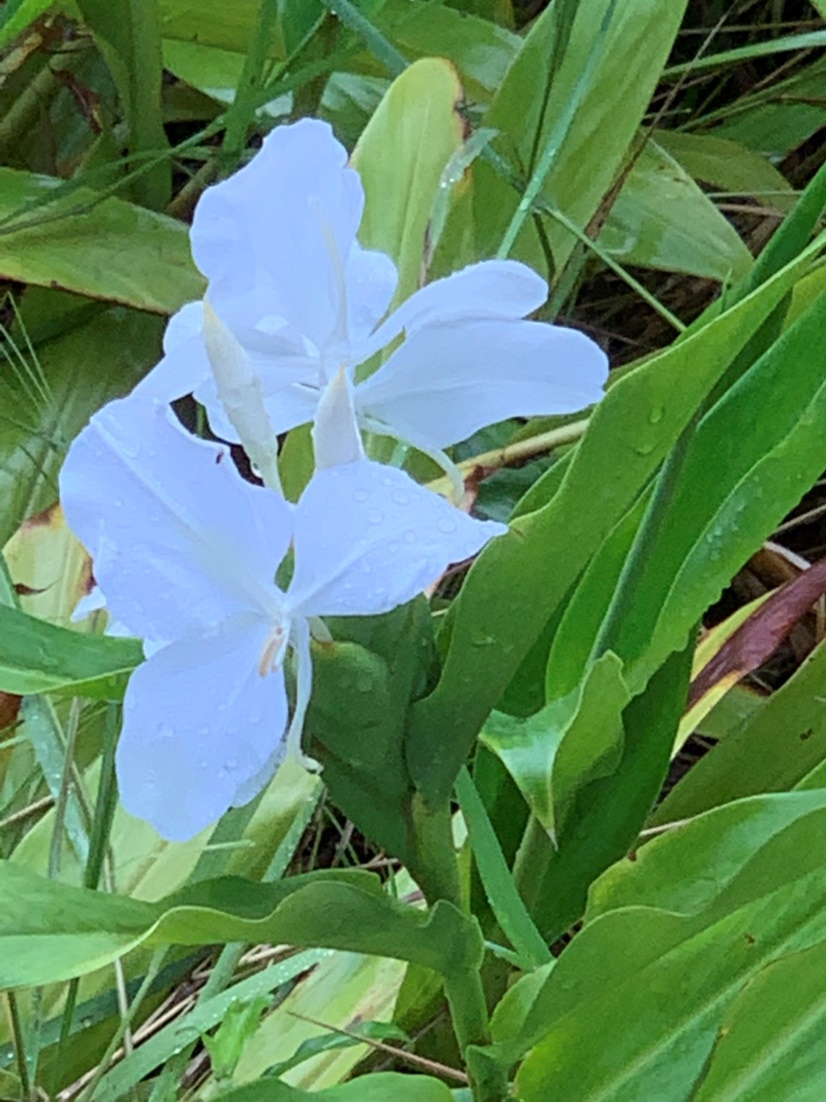 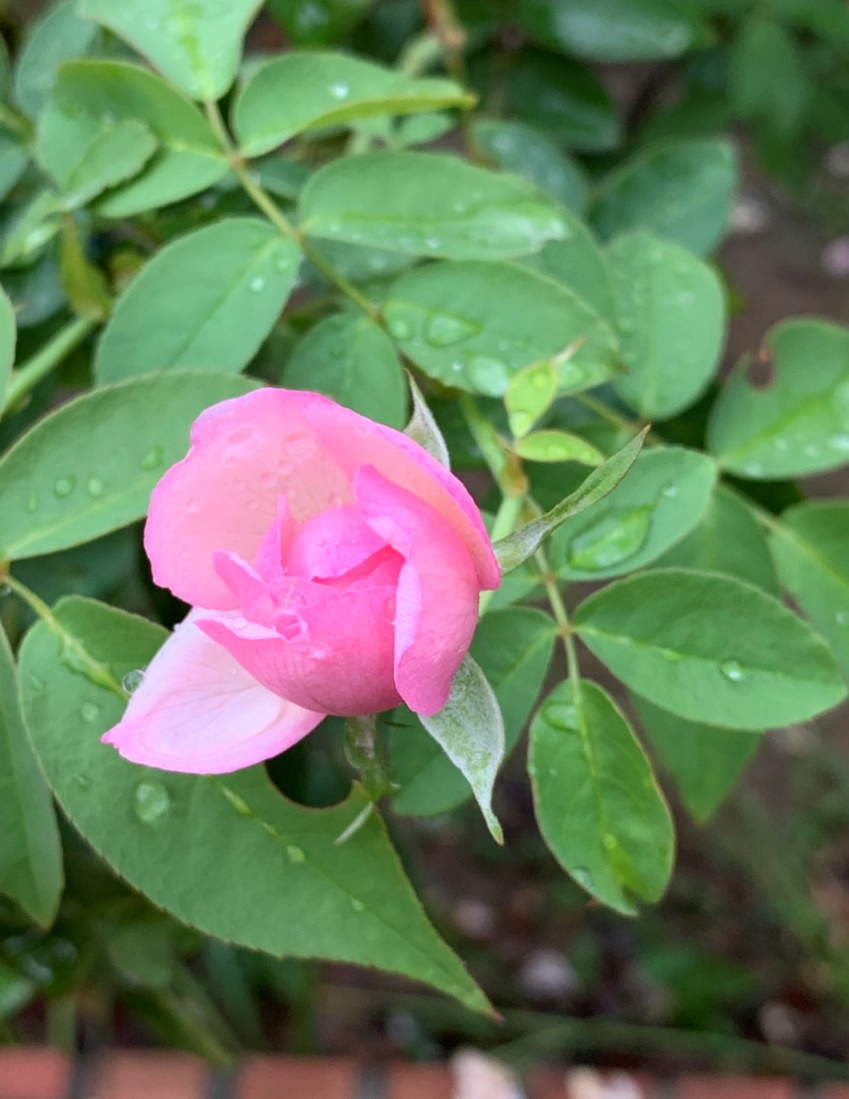